Difference Between Narrow and Wider Meaning of Education

B.A 1st Semester

By- Rimush Narzary
Asstt. Professor
Department of education
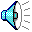 What is Narrow Meaning of Education?

In simple meaning-
 The narrow meaning of education in simple term refers to imparting information, giving instruction,  schooling, training, teaching for a vocation.

 It is a form of education that is confined to school, college and university instruction. Education starts with a child enrollment in the school and ends with when a child complete or  leaves school, college or university.
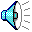 Education in narrow sense is a planned, organized and formalized process and imparted at a particular place like school. College and university at a definite time.
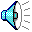 Broader Meaning of education-

In the broader sense, education means the process of total development of the child from infancy to maturity. It means the total influence of the various agencies of the environment on the personality of the child.

The experiences received from the different schools, institutions, religious institutions such as church, temple, mosque etc. cinema, clubs, social media, friends and social environments are included in this broader sense of education.
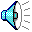 Difference between Narrow meaning and Wider meaning of education-
Narrow Meaning
Education is limited to schooling instructions and pre-planned activity.
Education starts with the child’s entry into a school.
Wider meaning
Education is life long process. It is a process that goes on throughout life.
Education ends only when life ends.
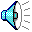 Difference between Narrow meaning and Wider meaning of education-
Narrow Meaning
3. The aim of education is to impart knowledge and to pass the examination.
4. It is mainly confined to the classroom teaching.
Wider meaning
3. It aims at all-round development of the child’ personality.
4. Experience is the main methods of teaching.
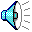 Difference between Narrow meaning and Wider meaning of education-
5.  Education in narrow sense is a planned, organized and formalized process and imparted at a particular place like school. College and university at a definite time.
5. It means the total influence of the various agencies of the environment on the personality of the child.
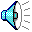 Thanks
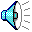